Assessments aligned to Common Core State Standards
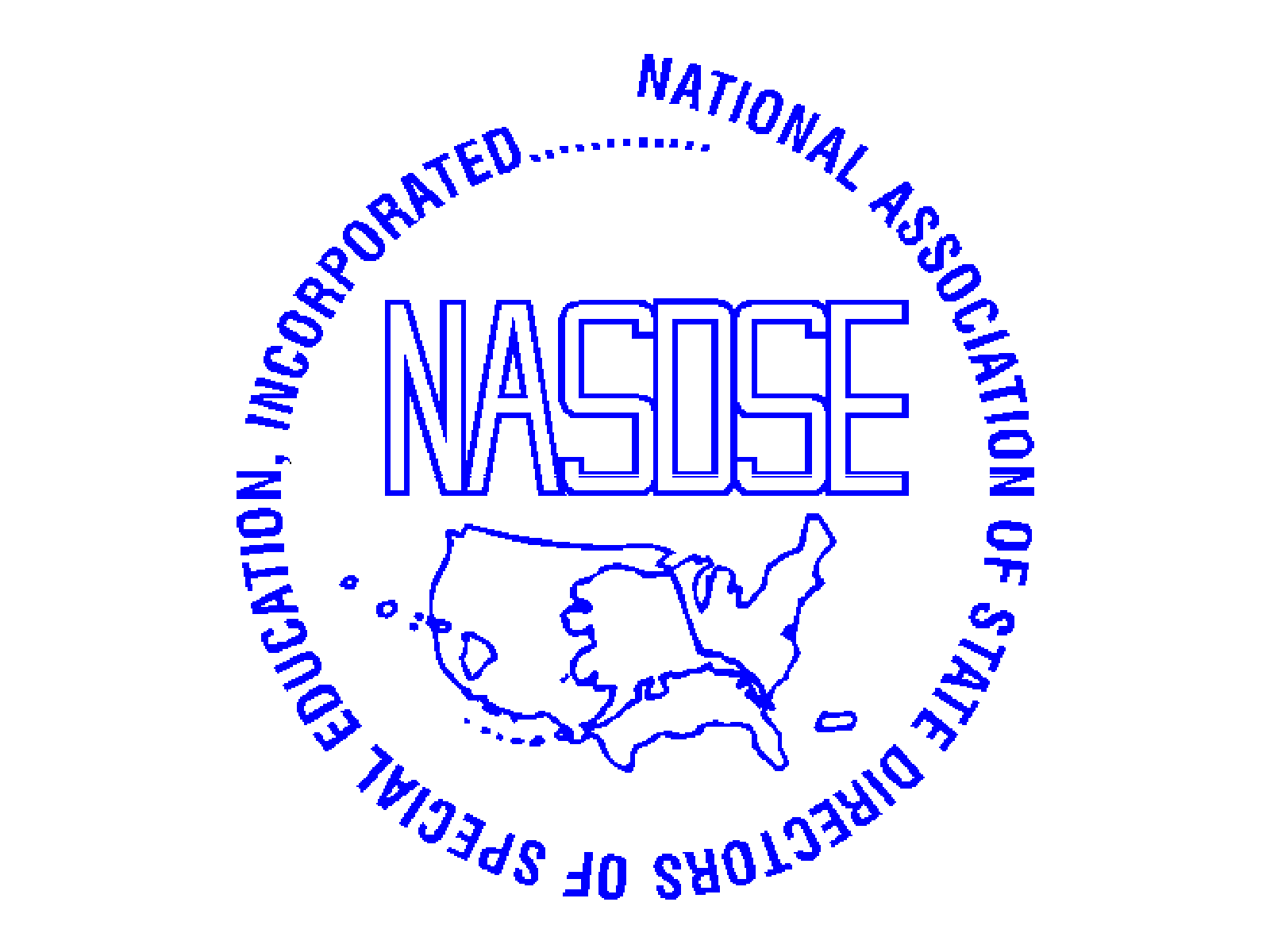 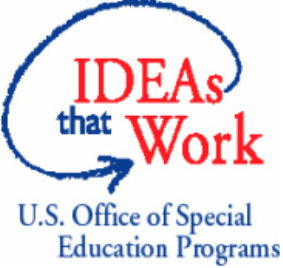 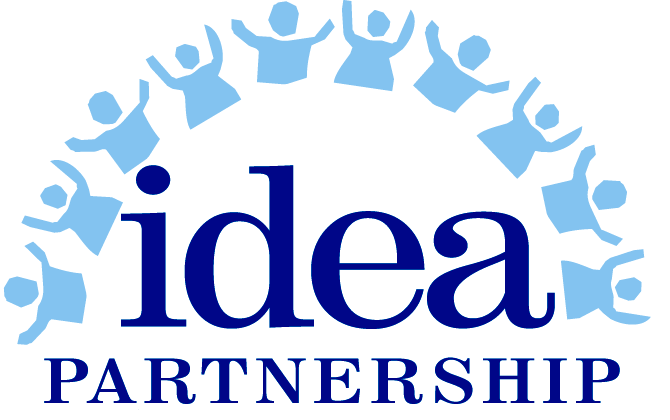 January 2014
IDEA Partnership
1
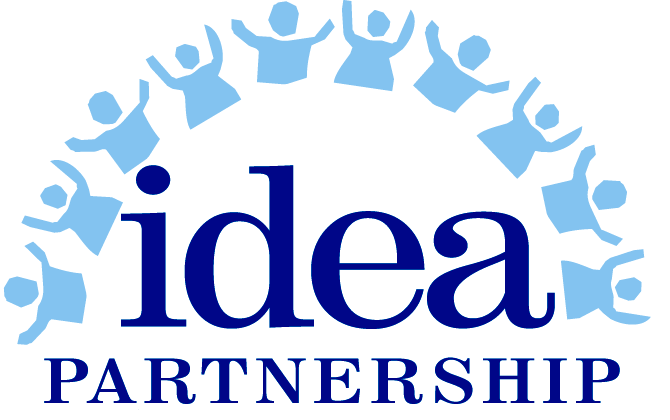 The IDEA Partnership extends appreciation to, and acknowledges the contributions of, 29 cross-stakeholders representing

  Teachers,
  General Education Administrators,
  Special Education Administrators, 
  Specialized Instructional Support Providers,
  Families,
  Higher Education, 
  Technical Assistance Providers, and 
  Policymakers

from 15 states across the country, in the creation of this presentation.
January 2014
2
IDEA Partnership
Agenda
Common Core State Standards
Assessment development
General assessments
Alternate assessments
English Language Learner assessments
Resources for more information
January 2014
3
IDEA Partnership
Common Core                                     		State Standards Initiative
National Governors Association Center for Best Practices (NGA Center) 

Council of Chief State School Officers (CCSSO)
January 2014
4
IDEA Partnership
To address…
Disparate standards across states
Student mobility
Skills needed for today’s jobs/careers
Global competition
Fundamentally different from most state learning standards of the past
January 2014
5
IDEA Partnership
Assessments
Common Core State Standards
January 2014
6
IDEA Partnership
New assessments…
Aligned to Common Core State Standards
Focused on student outcomes
Knowledge
Skills
Processes (writing, thinking, problem-solving)
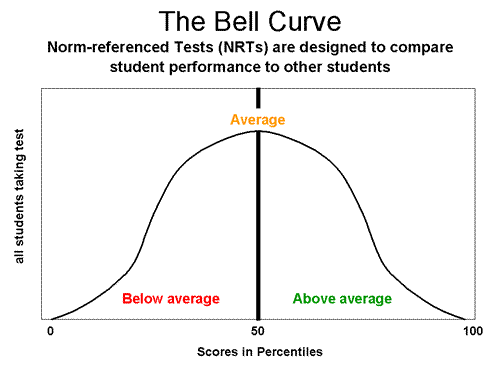 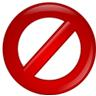 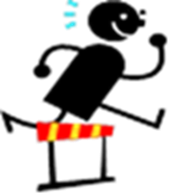 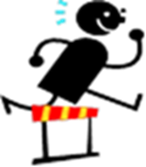 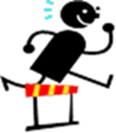 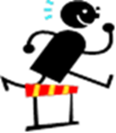 January 2014
7
IDEA Partnership
Work in progress…
General Assessments
Partnership for Assessment of Readiness for College and Careers (PARCC) 
Smarter Balanced Assessment Consortium (SBAC) 
Alternate Assessments
Dynamic Learning Maps Alternate Assessment System Consortium (DLMAASC) 
National Center and State Collaborative Partnership (NCSC)
ELL Assessments 
Assessment Services Supporting ELs through Technology Systems (ASSETS)
English Language Proficiency Assessment for the 21st Century Consortium (ELPA21)
January 2014
8
IDEA Partnership
General Assessments…
2014-15 implementation 
Most all students 
Built in accommodations
Formative and summative
Variety of types of questions
Use of technology
Professional development resources
January 2014
9
IDEA Partnership
PARCC States					   x        Partnership for Assessment                                   of Readiness for College and Careers
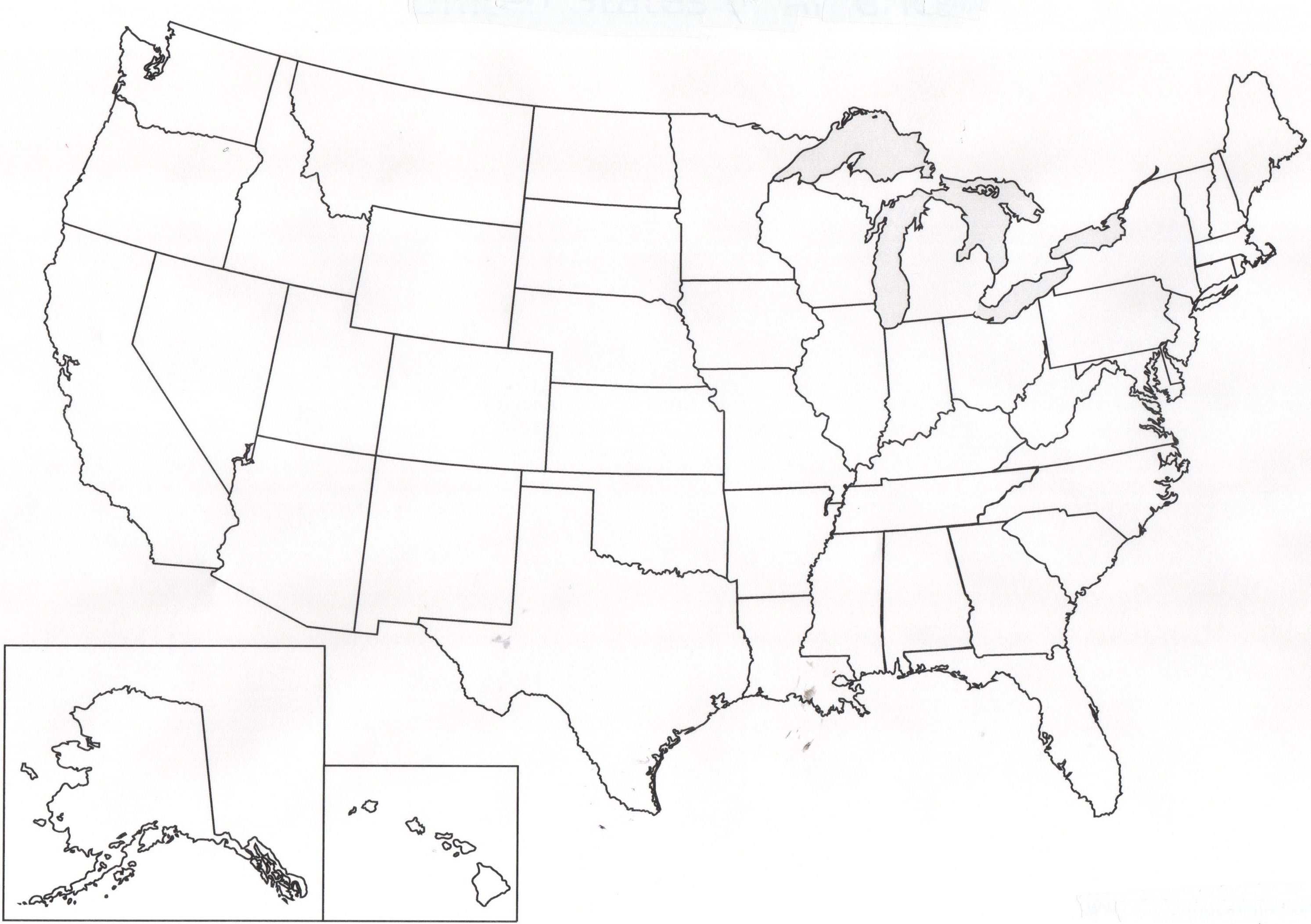 NY
MA
RI
PA
OH
NJ
IN
IL
MD
CO
KY
DC
TN
AZ
AR
NM
MS
LA
FL
January 2014
10
IDEA Partnership
PARCC Design
Summative assessments
Grades 3-8: end of year  
Grades 9-11: end of course
Optional formative mid-year project 
Online technology 
Accessibility for all
January 2014
11
IDEA Partnership
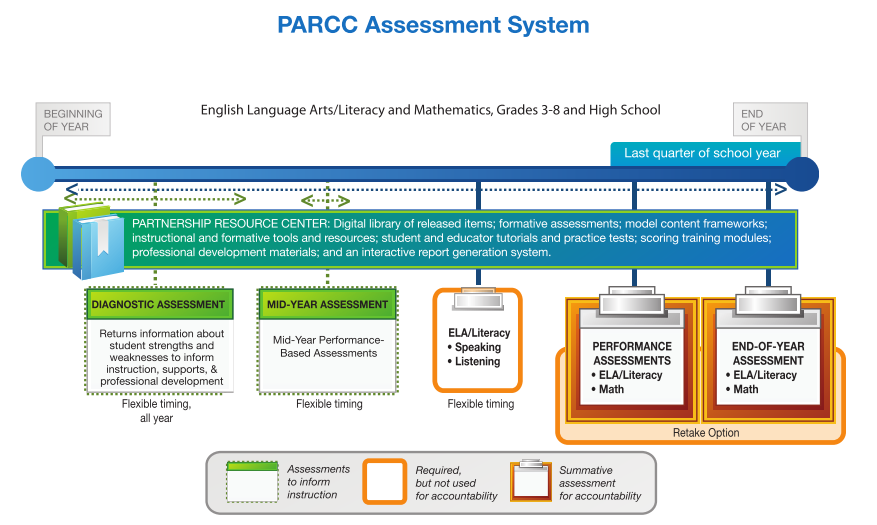 Source:  Coming together to raise achievement. June 2013. ETS
January 2014
12
IDEA Partnership
SY 2010-11

Launch and design phase
SY 2011-12

Development begins
SY 2012-13
First year pilot/field testing and related research and data collection
SY 2013-14
Second year pilot/field testing and related research and data collection
SY 2014-15
Full administration of PARCC assessments
Summer 2015
Set achievement levels, including college-ready performance levels
PARCC Timeline
January 2014
13
IDEA Partnership
SBAC States			   vvvjhhhhhhh                    Smarter Balanced Assessment Consortium
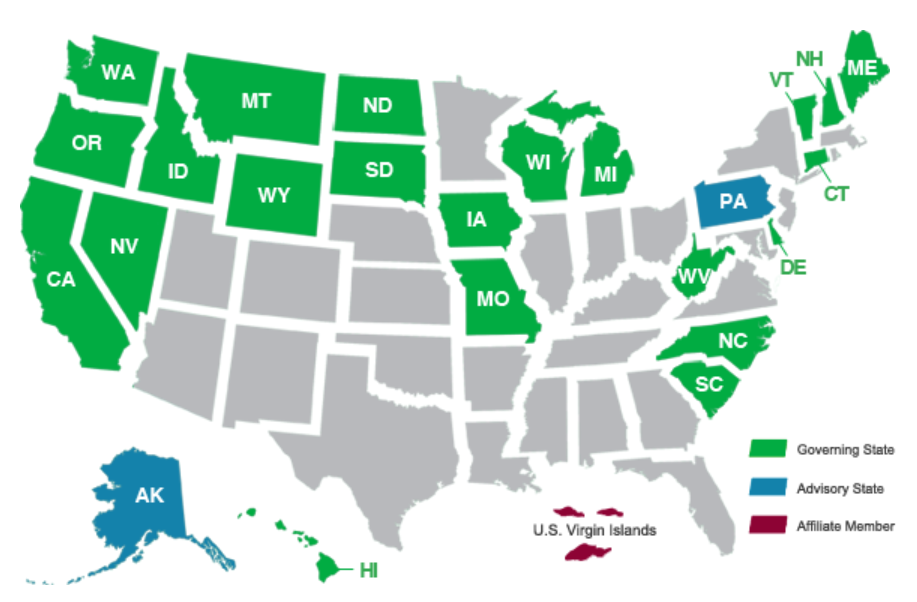 January 2014
14
IDEA Partnership
SBAC Design
Summative assessments
Grades 3-8 and high school 
In last 12 weeks of school year
Optional  formative assessments
Computer adaptive testing
January 2014
15
IDEA Partnership
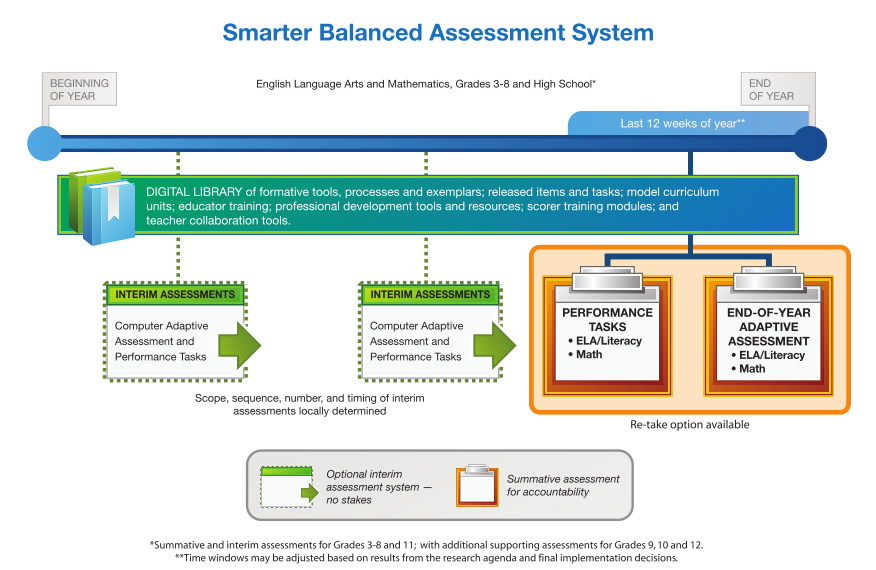 Source:  Coming together to raise achievement. June2013. ETS
January 2014
16
IDEA Partnership
2010

Tools, processes and practices development begins
2011

Item specifications developed
2012
Item development activities completed; item pool available for administration
2013

Field testing of adaptive summative items
2014
Preliminary summative achievement standards proposed
2015
Operational summative assessment; verification of achievement standards
SBAC Timeline
January 2014
17
IDEA Partnership
Key similarities…
Summative assessments
Online 
Grades 3-8 and high school in ELA and Math
Mix of item types
Two components; administered end of year
Performance-based assessments
End-of-year comprehensive assessments
Electronic and human scoring; two-week return
January 2014
18
IDEA Partnership
Key similarities… (continued)
Other features
Practice tests
Optional interim assessments
Professional development modules
Formative items/tasks for classroom use
Online reporting suite
Digital library
January 2014
19
IDEA Partnership
Key differences…
PARCC
SBAC
Fixed-form summative assessment
PBA 
3 tasks for ELA
1 task or more in math
Retake opportunity
Gr. 3-8: once
HS: up to three times
Paper & pencil – available for 1 year and as an accommodation
Required non-summative speaking and listening assessment
Computer adaptive summative assessment
PBA 
1 task for ELA
1 task for math
Retake opportunityfor test administration irregularity
Paper & pencil – available for 3 years and as an accommodation
20
January 2014
IDEA Partnership
Alternate Assessments…
2014-15 implementation
1% of student population
Alternate achievement standards
Universal Design for Learning embedded
Technology use
Professional development resources
January 2014
21
IDEA Partnership
DLM States x        xx x  xxxxxxxxxxDynamic Learning Maps                                          Alternate Assessment System Consortium
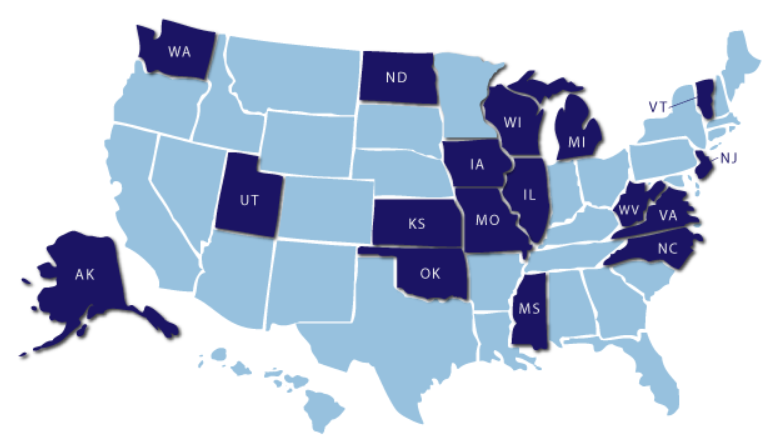 January 2014
22
IDEA Partnership
DLM Design
Common Core Essential Elements (CCEE)
Learning maps
Dynamic assessment
Universal Design for Learning concepts
Professional development
January 2014
23
IDEA Partnership
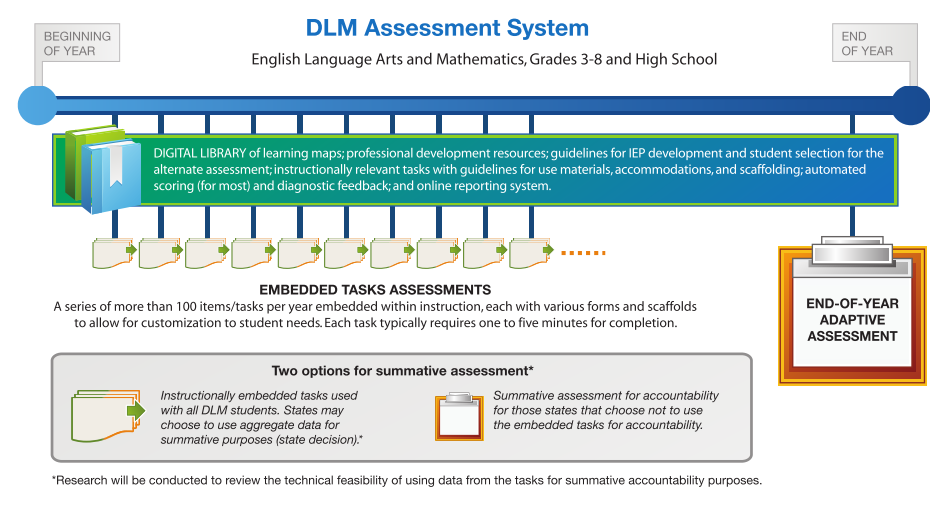 Source:  Coming together to raise achievement. June 2013. ETS
January 2014
24
IDEA Partnership
2010-11

Work begins
Jan-Mar ‘12

CCEE and Achievement Level Descriptors developed
June-Sept ‘12
Pilot testing; Learning Maps developed
Jy-Aug ‘14
Software ready; instructionally Embedded Testing available
Spring ‘15
Stand-alone Summative Test available
Fall ‘15
Professional development program validated; evaluation of system
DLM Timeline
January 2014
25
IDEA Partnership
NCSC States               xxxxxxxxxxxNational Center and State                         Collaborative Partnership
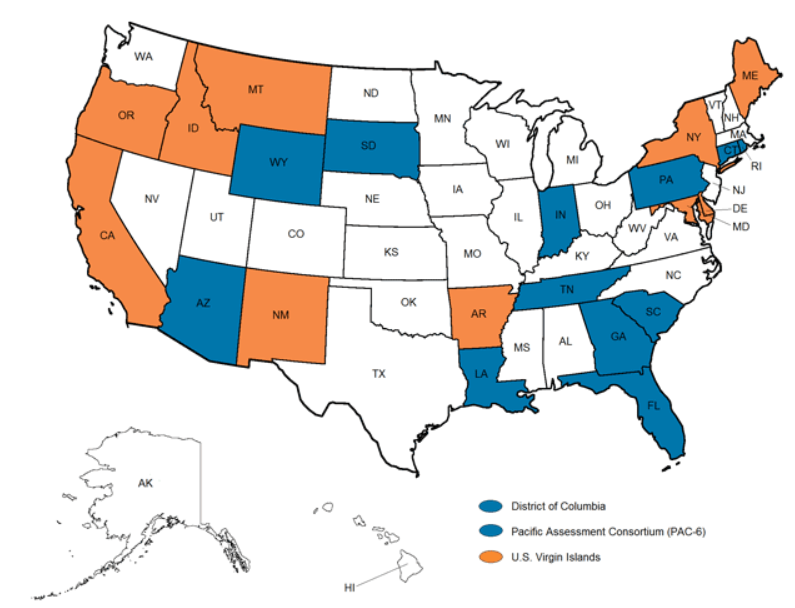 January 2014
26
IDEA Partnership
NCSC Design
Alternate assessment based on alternate achievement standards
Based on grade-level content
Different achievement expectations
For students with significant cognitive disabilities
Appropriately challenging
Curriculum, instruction, and professional development resources
January 2014
27
IDEA Partnership
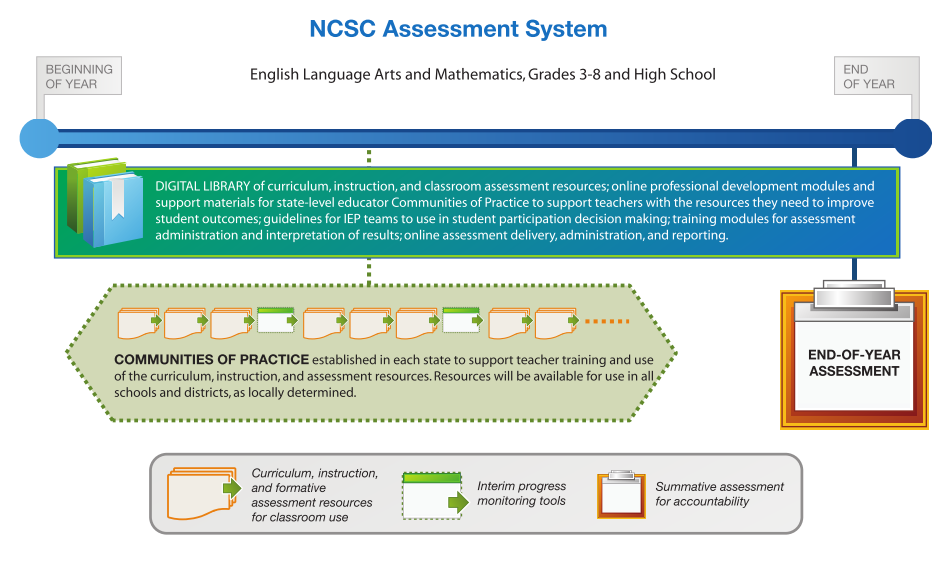 Source:  Coming together to raise achievement. June 2013. ETS
January 2014
28
IDEA Partnership
Oct ‘11 – Je ‘12

Launch and design phase; including CoP
Jy – Dec ‘12

Tool development and sample field testing
Ja – Je ‘13
Revisions based on field test; integrate CIA training in states; accommodation manual
SY 2013-14
Finalize test blueprint, items, and reporting system
Ja-Se ‘14
Field test all alt assess students; set cut scores; validation studies
SY 2014-15
Fully operational
NCSC Timeline
January 2014
29
IDEA Partnership
Key similarities…
Online assessment system
Student response when possible
Teacher management of data
Attend to communication, sensory, and motor needs 
Professional development resources
January 2014
30
IDEA Partnership
Key differences…
DLM
NCSC
Common Core Essential Elements
Embedded tasks	
Series of 100 or more items/tasks throughout year
5-10 minutes per task
Optional stand-alone summative assessment
Grade-level assessment content targets
Trained teachers in each state to support implementation
January 2014
31
IDEA Partnership
English Language Proficiency					 Assessments …
Equitable opportunities for English language learners
Assess English language proficiency
Use of technology
January 2014
32
IDEA Partnership
ASSETS States             xxxxxxxxxxxAssessment Services Supporting ELs                      through Technology Systems
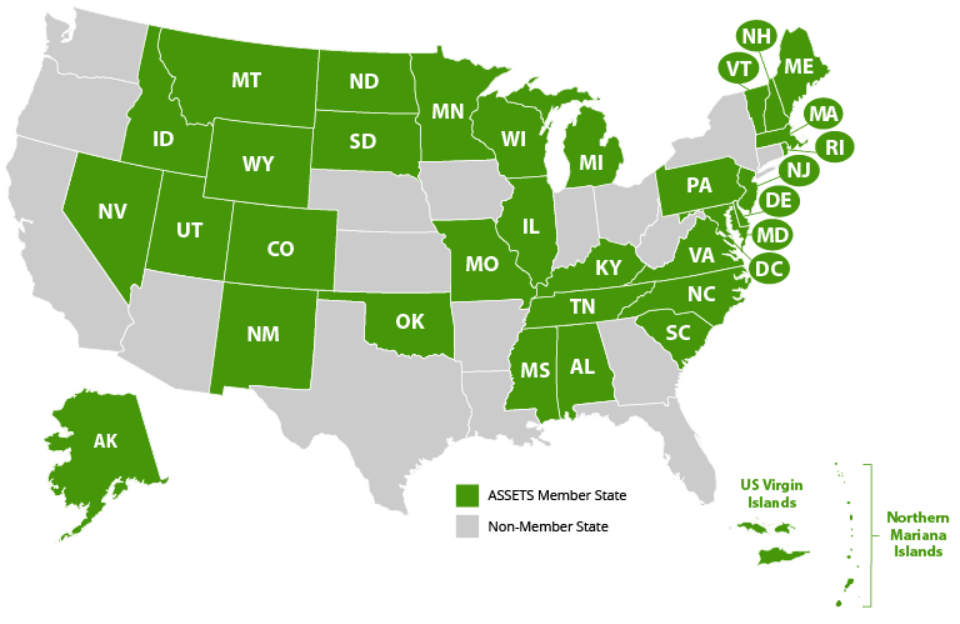 January 2014
33
IDEA Partnership
ASSETS Design
Measure English language proficiency linked to Common Core State Standards
K-12 assessments
Technology based 
Screeners for identification and placement
Interim and annual assessments
January 2014
34
IDEA Partnership
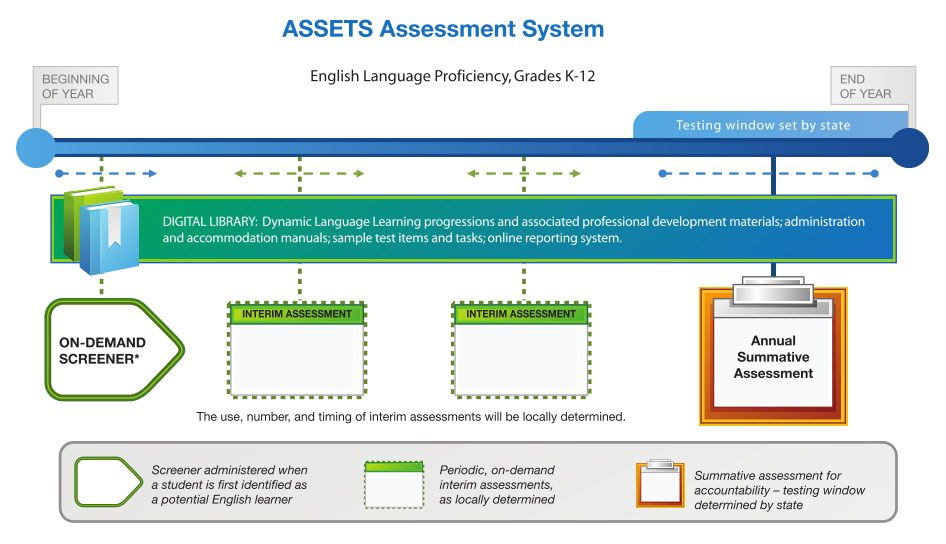 Source:  Coming together to raise achievement. June 2013. ETS
January 2014
35
IDEA Partnership
SY 2011-12

Initial test design
SY 2012-13
Create item specification; begin pilot testing; initiate professional development materials
SY 2013-14
Field test; complete accommodations materials; professional development materials
SY 2014-15
Reliability and validity studies; reporting system and training materials
SY 2015-16

Operational assessment system
SY 2016-17
System evaluation
ASSETS Timeline
January 2014
36
IDEA Partnership
ELPA21 States             xxxxxxxxxxxEnglish Language Proficiency Assessment                       for the 21st Century Consortium (ELPA21)
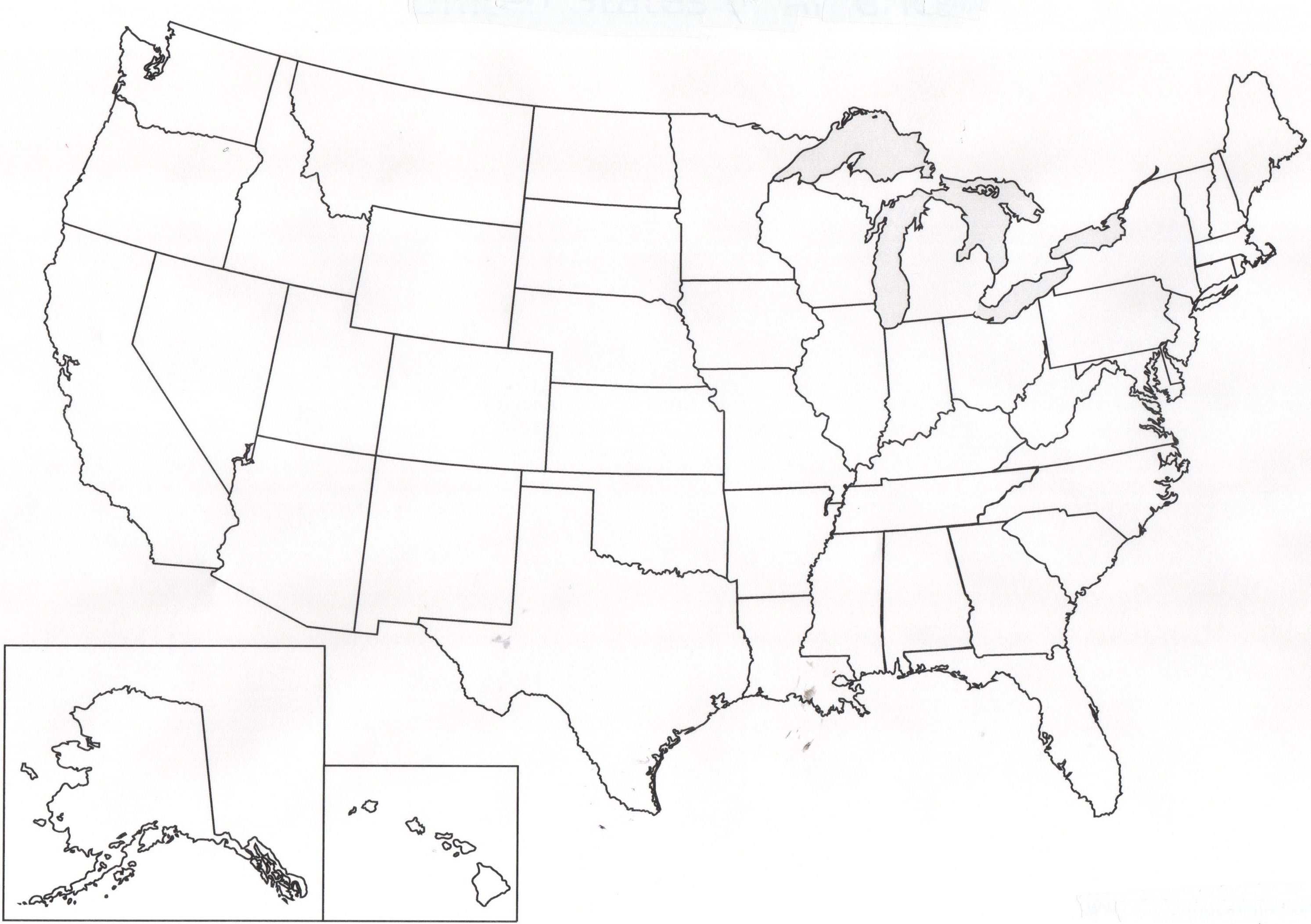 WA
OR
IA
NE
OH
WV
KS
AR
SC
LA
FL
January 2014
37
IDEA Partnership
ELPA21 Design
Measure English language proficiency linked to Common Core State Standards
K-12 assessments; in grade bands
Technology based 
Screeners for identification and placement
Interim and annual assessments
January 2014
38
IDEA Partnership
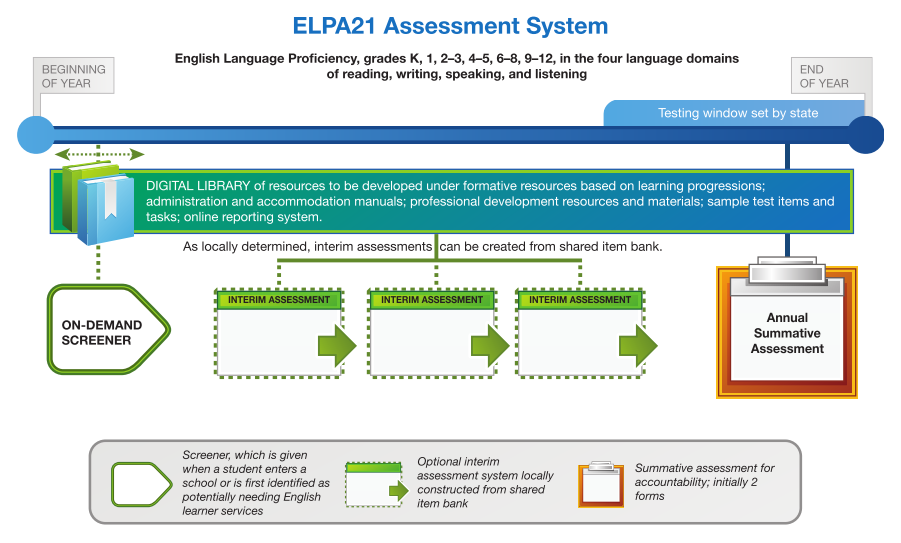 Source:  Coming together to raise achievement. June 2013. ETS
January 2014
39
IDEA Partnership
Key similarities…
Four language domains
Listening
Speaking
Reading 
Writing 
Diagnostic screeners
Formative and summative assessments
Professional development
January 2014
40
IDEA Partnership
Key differences…
ASSETS
ELPA21
Each grade level
Operational 2015-16
Grade-level bands
Operational 2016-17
January 2014
41
IDEA Partnership
For accountability…
Each state and territory determines
General assessment
Alternate assessment
ELL assessment
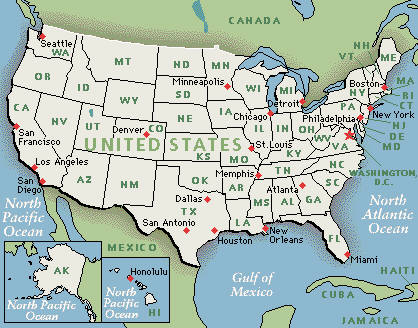 Accountability for ALL
January 2014
42
IDEA Partnership
For more in-depth information on the assessments being developed…
Download                                               CCSS Resource Guide                                  on the IDEA Partnership website  
 http://www.ideapartnership.org/media/documents/CCSS-Collection/ccss_resources4.pdf
January 2014
43
IDEA Partnership
For further information…
Common Core State Standards Initiative  www.corestandards.org
Partnership for Assessment of Readiness for College and Careers                                               www.parcconline.org 
Smarter Balanced Assessment Consortium www.SmarterBalanced.org  
Dynamic Learning Maps Alternate Assessment System Consortium                                      www.dynamiclearningmaps.org
January 2014
44
IDEA Partnership
For further information…  (cont.)
National Center and State Collaborative Partnership (NCSC) 				         www.ncscpartners.org
Assessment Services Supporting ELs through Technology Systems 				     www.assets.wceruw.org/                     
English Language Proficiency Assessment for the 21st Century Consortium (ELPA21)                                                          www.ELPA21.org
January 2014
45
IDEA Partnership
?
.
!
Reflections!Questions? Discussion.
.
?
!
!
?
January 2014
46
IDEA Partnership